MARZO:mese di semina
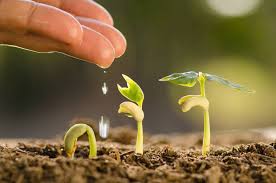 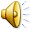 Dal seme alla pianta
Il mese  di marzo se il tempo lo permette, si possono svolgere attività all’aria aperta (in giardino o anche in terrazza) con l’aiuto dei nonni o dei genitori.
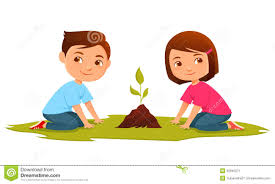 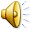 Materiale occorrente
Semi di piante a piacere ( girasole, carote, prezzemolo, fragole, fagioli …)
Terriccio
Vasi
Paletta e annaffiatoio
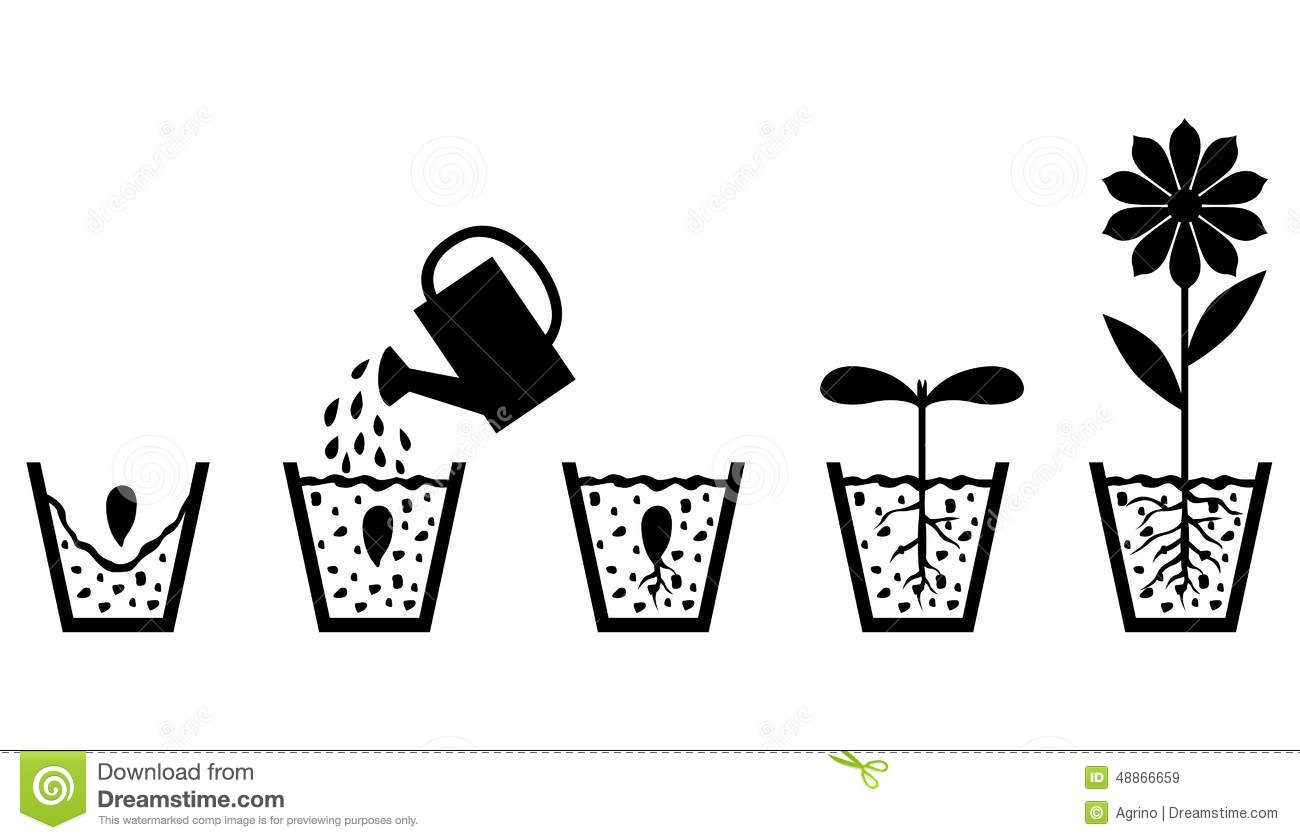 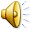 Questo il risultato:
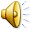